Familiensachen – Quiz  2
die schnellen 7
1.
Nennen Sie die gesetzliche Bestimmung wonach die Antragsschrift in Familiensachen zuzustellen ist.
… dann schauen wir mal was hängen geblieben ist…
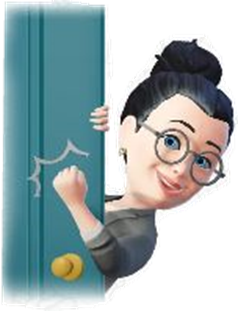 § 271
ZPO
1
KG-Ref.AF Carus
Familiensachen – Quiz 2
die schnellen 7
2.
Wann gilt ein Schriftstück als bekannt gegeben, wenn man es durch Aufgabe zur Post übermittelt.
3 Tage
nach Aufgabe zur Post
2
KG-Ref.AF Carus
Familiensachen – Quiz 2
die schnellen 7
3.
Welche Berliner Familiengerichte gibt es?
AG Schöneberg
AG Köpenick
AG Kreuzberg
AG Pankow
3
KG-Ref.AF Carus
Familiensachen – Quiz 2
die schnellen 7
4.
Wird in Ehescheidungssachen das persönliche Erscheinen der Parteien prinzipiell angeordnet? Nennen Sie die gesetzlichen Bestimmungen.
ja
§ 128 
Fam FG
§ 141 
ZPO
4
KG-Ref.AF Carus
Familiensachen – Quiz 2
die schnellen 7
5.
Nennen Sie die örtliche Zuständigkeit bei einstweiligen Anordnungen in Familiensachen und nennen Sie die gesetzliche Bestimmung.
Gericht das für die Hauptsache zuständig wäre
§ 50 I FamFG
5
KG-Ref.AF Carus
Familiensachen – Quiz 2
die schnellen 7
6.
Die Ehefrau als Antragstellerin im Scheidungsverfahren hat VKH mit Zahlungsbestimmung in Höhe von 50,00 EUR bewilligt bekommen.
Wie muss der Beschluss an die Ehefrau bekannt gegeben werden und in welcher Frist könnte welches Rechtsmittel eingelegt werden?
Notfrist…
An den…
1 Monat ab Bekannt-gabe
Vertreter der Ehefrau
sofortige Beschwerde
gegen EB
6
KG-Ref.AF Carus
Familiensachen – Quiz 2
7.
Besteht in den folgenden Verfahren Anwaltszwang? Nennen Sie die gesetzlichen Bestimmungen
nein
§ 114 I + IV Nr. 3 FamFG
Antragsgegner stimmt dem Scheidungsantrag zu
nein
§ 114 I  FamFG
Antrag auf Entzug der eSo
Prima!
§ 114 I  FamFG
ja
Antrag auf Kindesunterhalt
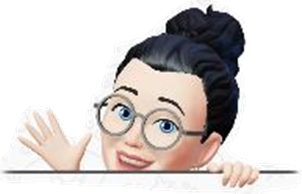 KG-Ref.AF Carus